История письменности
Выполнила Ускова Агата
Начало
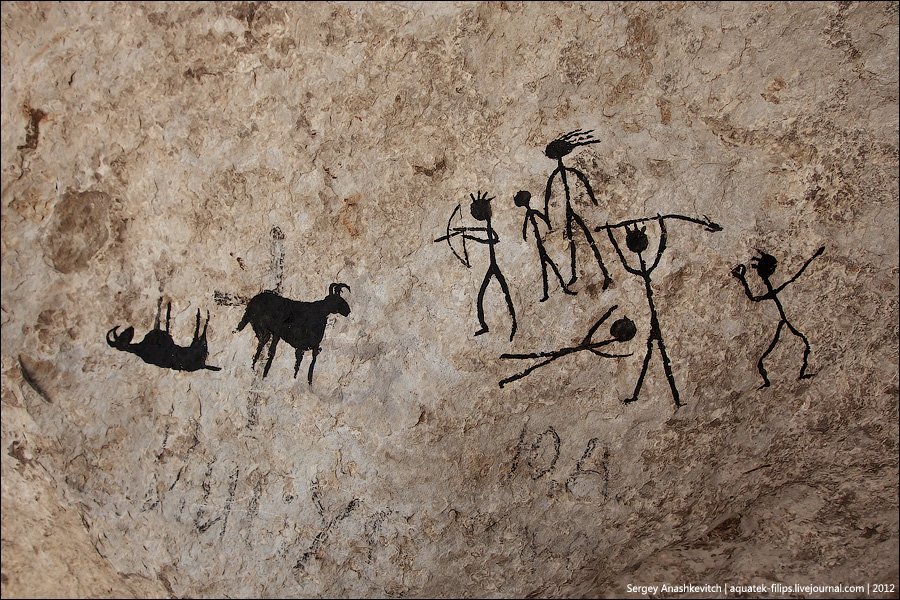 Греческий алфавит
Создатели славянской письменности
День славянской письменности
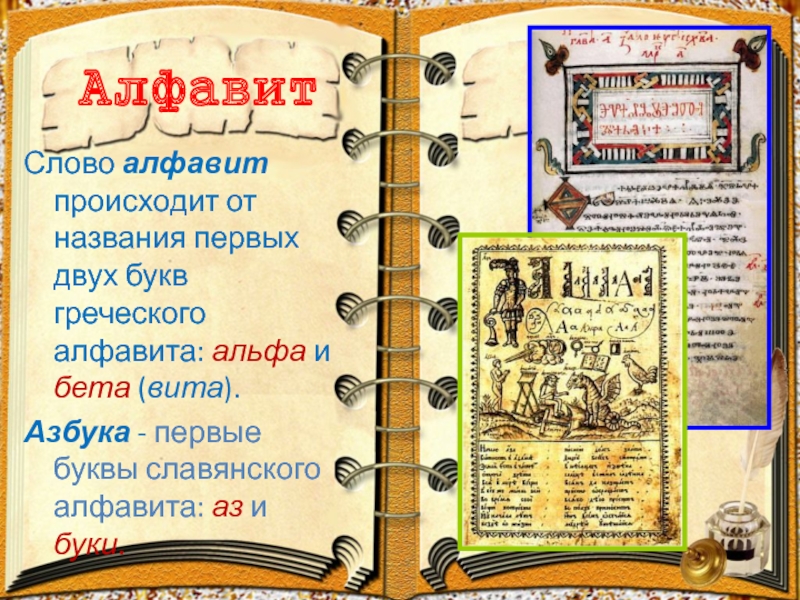 Греческое слово « алфавит »
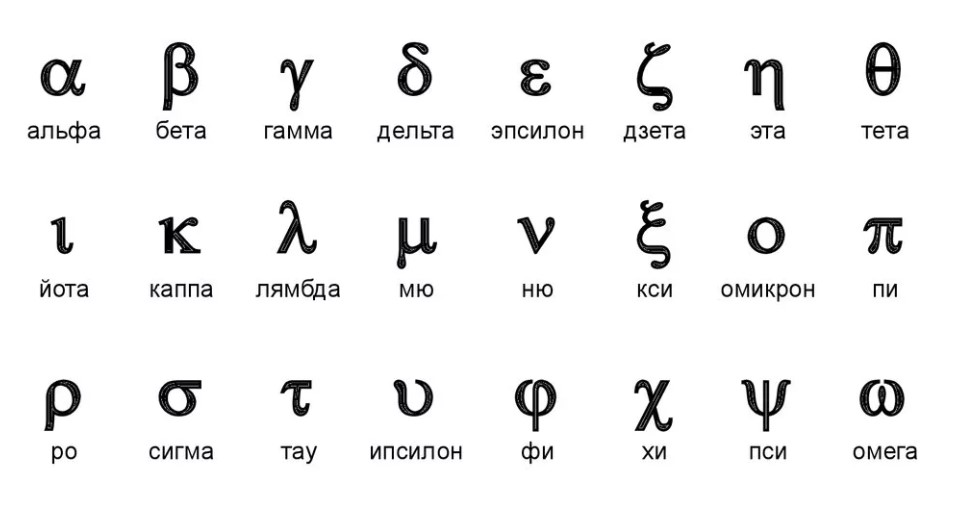 Город Сулунь
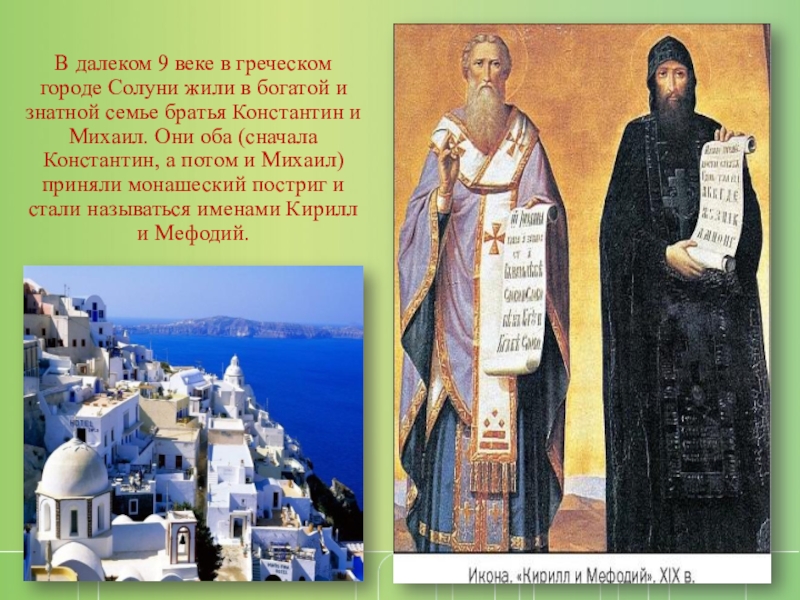 Кириллица
СПАСИБО ЗА ВНИМАНИЕ